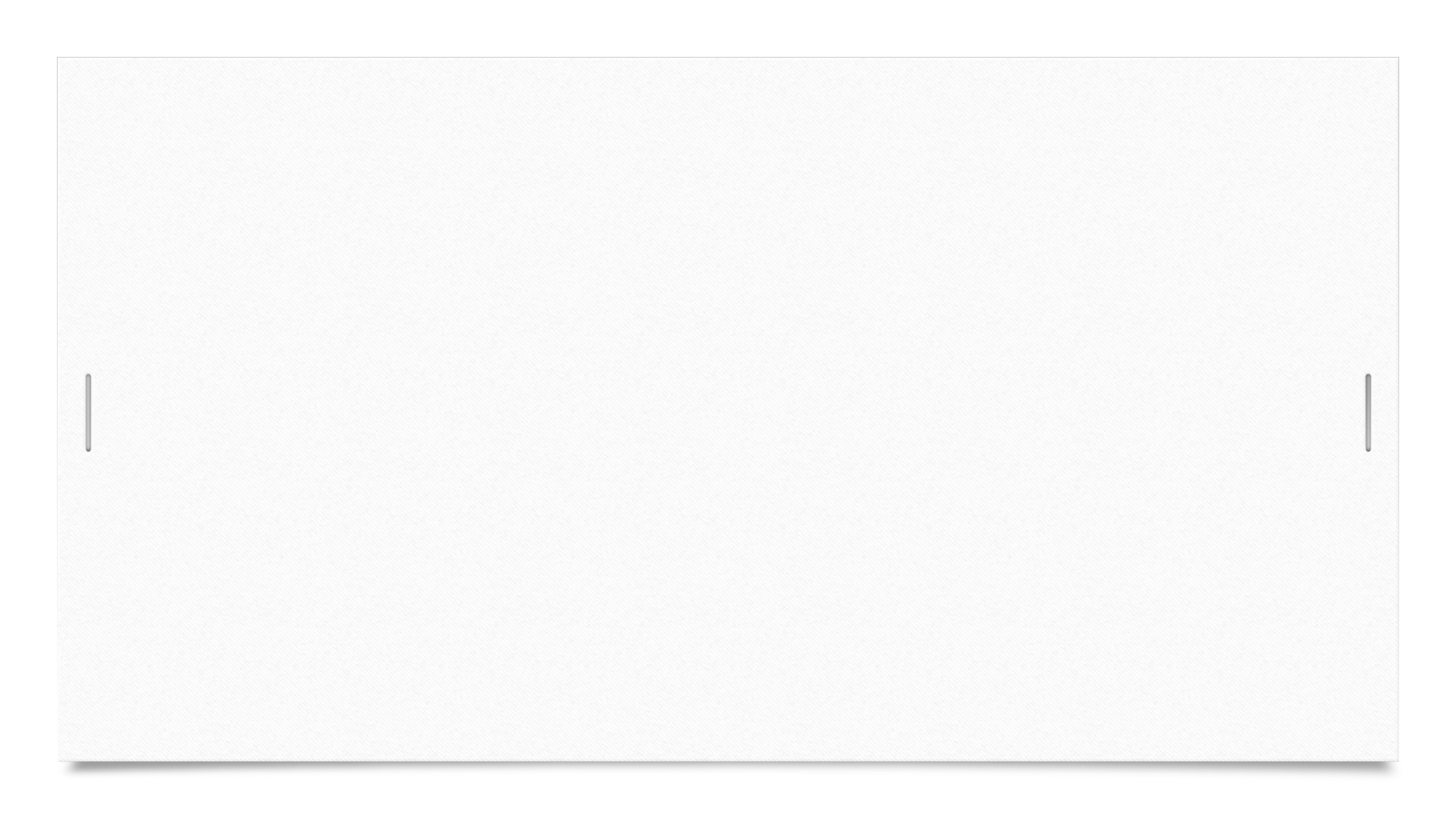 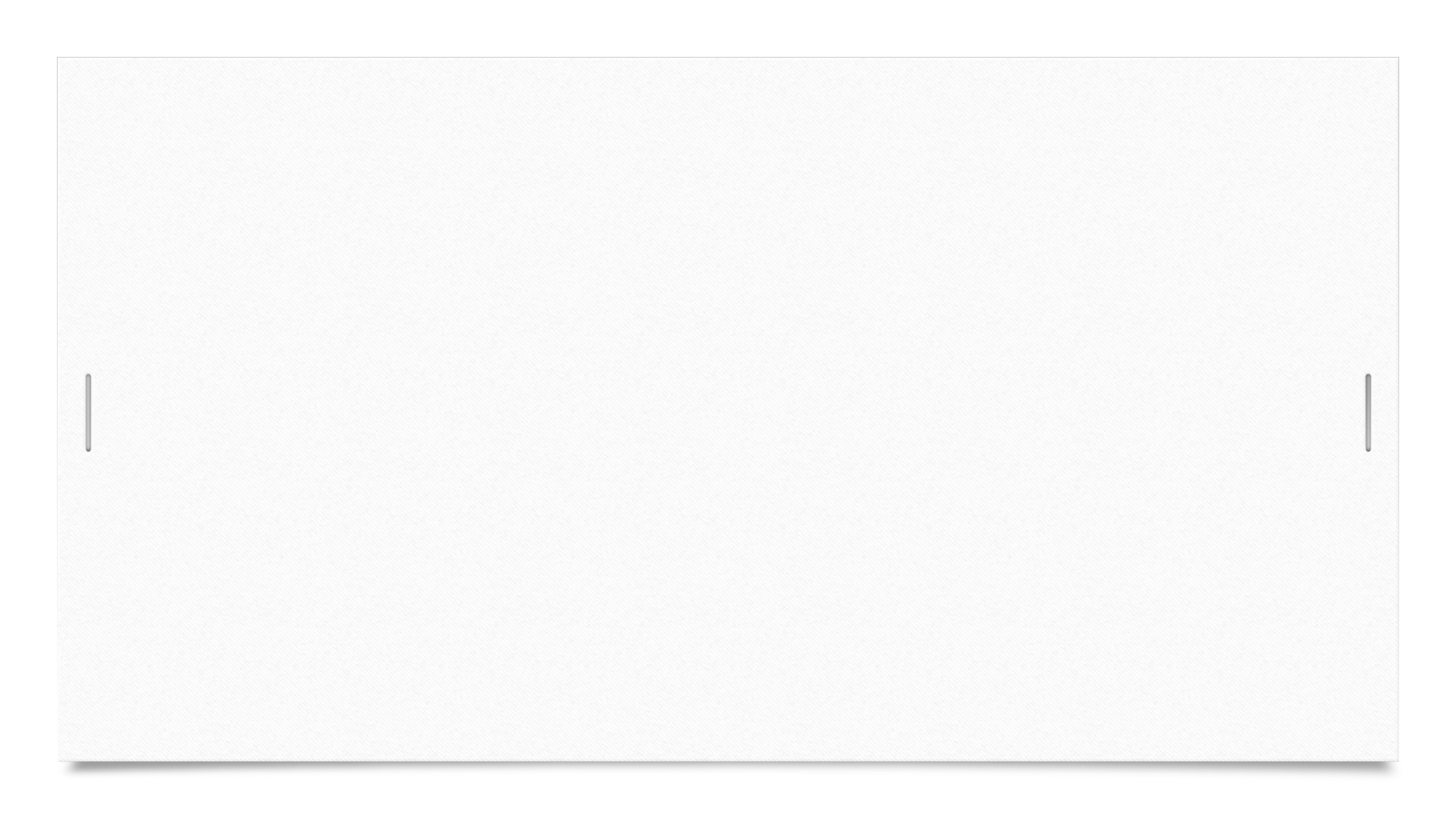 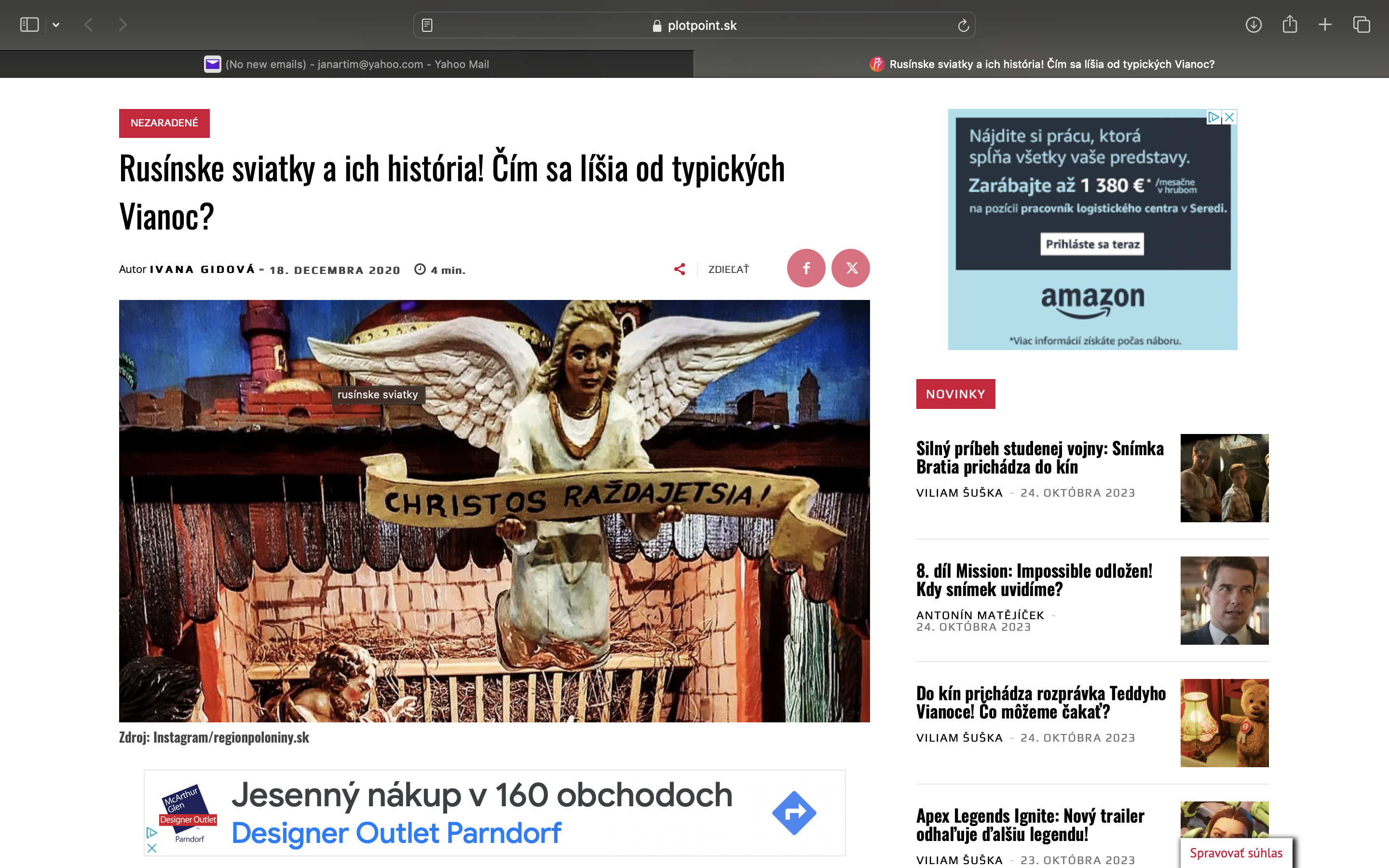 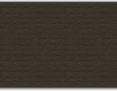 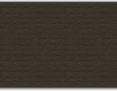 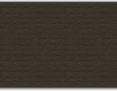 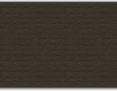 Tradičná „vilija“
Zabudnutá krajina Lemkow a Rusnakov
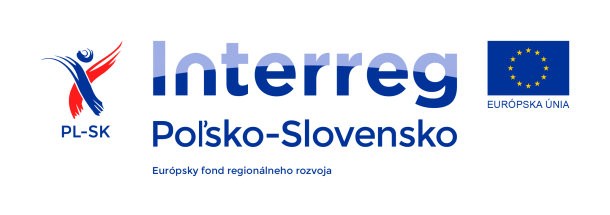 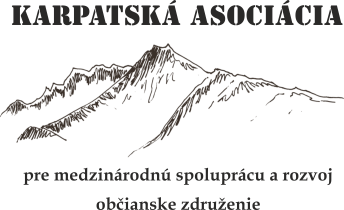 Tradičná vianočná vigília
Sviatok Narodenia Ježiša Krista
Sviatok NARODENIA JEŽIŠA KRISTA  (cirkevnoslovansky 
ROŽDESTVO ISUSA CHRISTA) – patria v Gréckokatolíckej cirkvi na Slovensku medzi najväčšie sviatky liturgického roka. Presný názov sviatku znie: NARODENIE PODĽA TELA NÁŠHO PÁNA, BOHA A SPASITEĽA JEŽIŠA KRISTA.
Čo predchádza samotným vianočným sviatkom?
Filipovka. Sviatku Narodenia predchádza 40-dňový pôst, ľudovo nazýva Filipovka, ktorá sa začína 15. novembra, deň po sviatku sv. Filipa. Filipovka je liturgické obdobie podobné Adventu v Latinskej cirkvi, má však viac pôstny charakter.
Rusínsky vianočný pozdrav  Christos raždajetsja!
Zvláštnosťou tohto obdobia v Gréckokatolíckej cirkvi je aj osobitný pozdrav, ktorým sa gréckokatolíci navzájom pozdravujú v období sviatku Narodenia Pána (od 25. do 31. decembra): Christos raždajestja! Odpoveď: Slavite jeho! 
[Po slovensky: Kristus sa rodí! Odpoveď: Oslavujme ho!]
Tradičná vianočná vigília
U Rusínov žijúcich na východe a severovýchode Slovenska nezačínajú Vianoce 24. decembra podľa Gregoriánskeho kalendára, ale sú posunuté o 13 dní, keďže Rusíni sa riadia Juliánskym kalendárom. A tak sú rusínske sviatky o takmer dva týždne neskôr, a to 6. januára.
Každý dodržiava nejaké tradície. A nie je to inak ani na rusínske sviatky. 
V minulosti sa dodržiavalo oveľa viac tradícií ako teraz. Postupne však miznú aj tie. My si v tejto prezentácii pripomenieme, priblížime aspoň niektoré z nich.
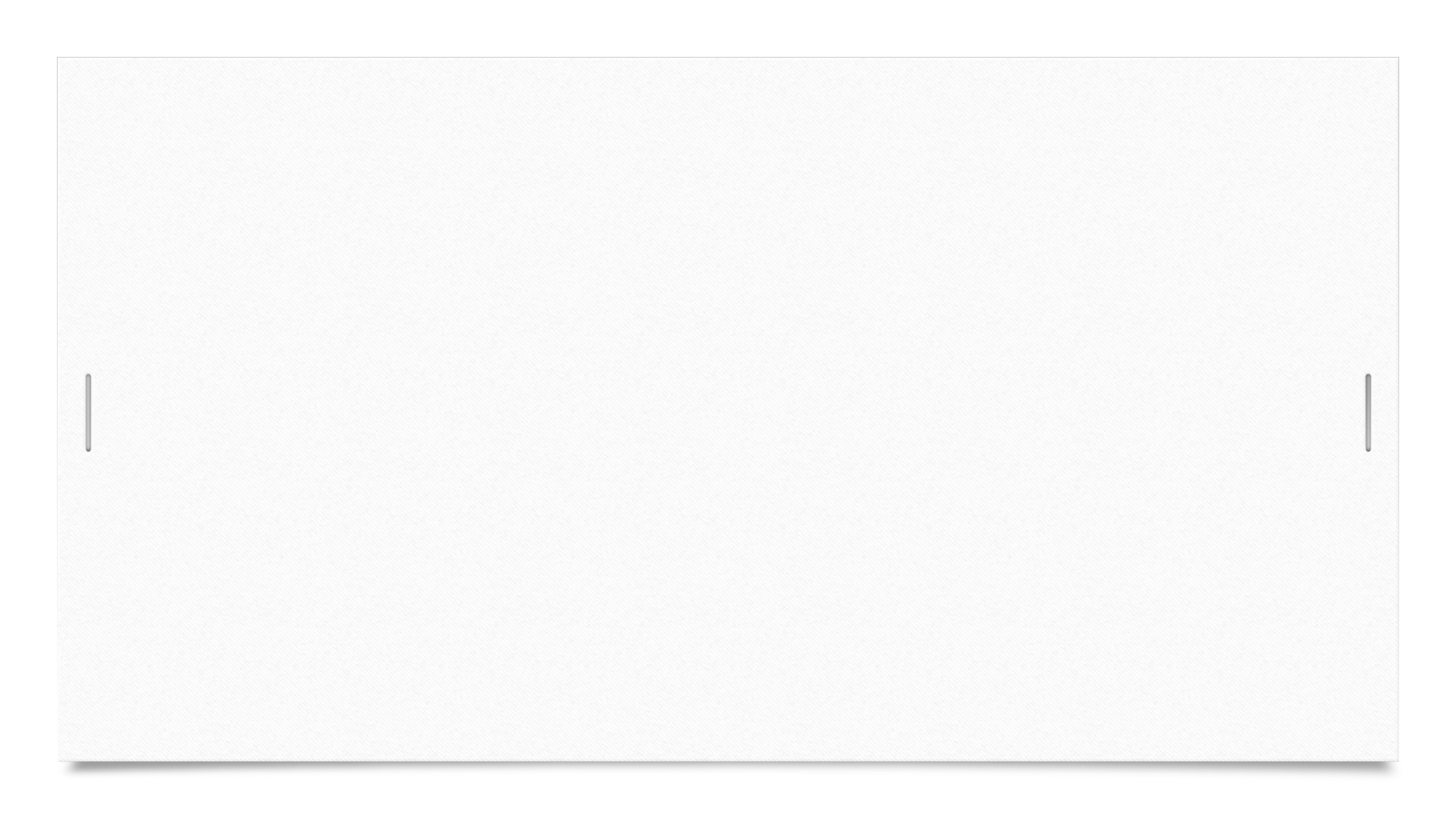 Zvyky na Štedrý deň
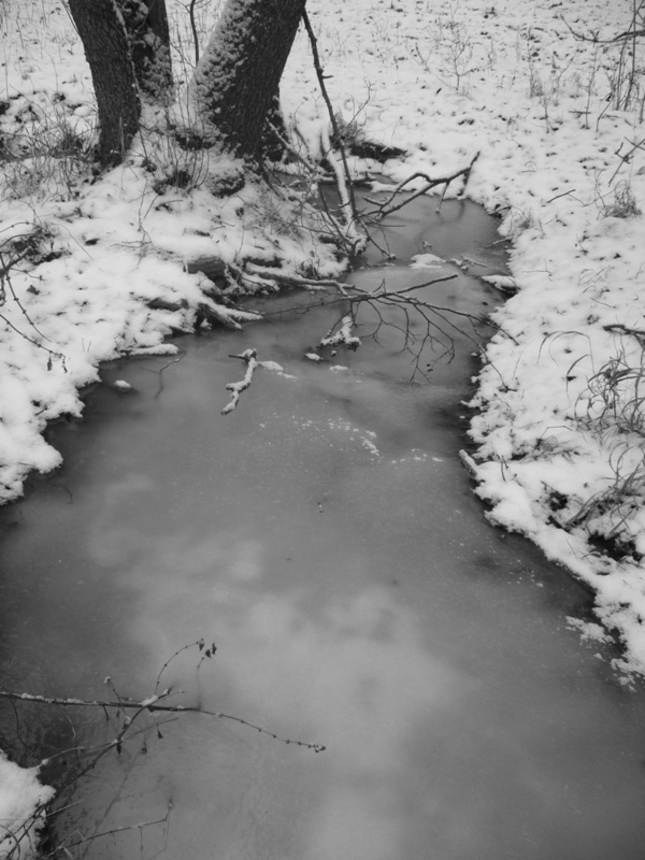 Niekedy na Štedrý deň ľudia až do večere nič nejedli. 
Pred večerou dali najprv jesť zvieratám a až potom mohli ísť jesť oni.
Predtým si však museli umyť ruky aj tvár, čo robia doteraz, ale už v pohodlí a teple domova. Niekedy sa išli umyť von do potoka a podotýkame, že vtedy bývalo ešte veľa snehu a dosť mínusové teploty. Takže najprv museli vyrúbať dieru do ľadu v potoku a následne sa umyť.
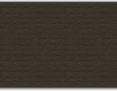 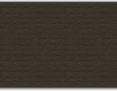 Stolovanie
Pri stole bolo a aj doteraz je vždy prestreté aj pre pocestného, čiže o jeden tanier a príbor naviac. 
V minulosti však pod stôl dávali aj slamu a nohy stola obviazali reťazou, aby bola rodina po celý rok súdržná a aby mali dostatok úrody. 
Pod obrus sa dali peniaze, aby bola rodina aj bohatá.
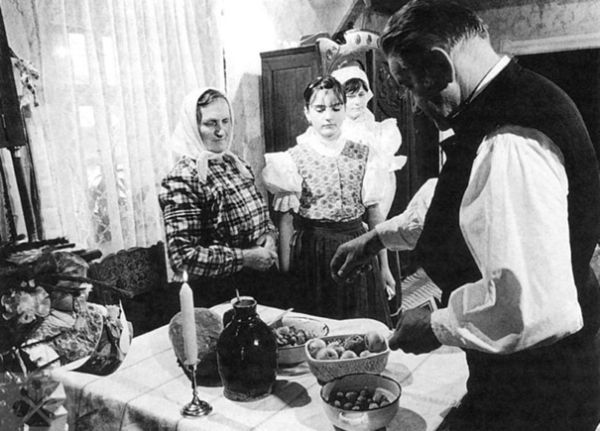 Štedrovečerný stôl
Oproti jedlu pri klasických Vianociach majú Rusíni oveľa bohatšie chody. Po prvé je dôležité zdôrazniť, že od stola nemôže nikto vstať okrem gazdinej, až pokiaľ všetci nedojedia a nesfúkne sa sviečka. Gazdiná postupne po každom chode poodnáša misy a špinavé taniere a prinesie ďalšie jedlo
Ako prvé sa podávajú oblátky s medom, pečený aj nepečený cesnak, niekde aj domáci „sladký“ chlieb s medom a soľou. 
Druhý chod sú pirohy, pri príprave ktorých sa nemôže použiť žiadny nástroj, všetko sa musí robiť ručne
Následne sa podáva hríbová polievka a tzv. „koločena“ fazuľa s uvarenými zemiakmi, ktoré sú oddelené. „Koločena“ fazuľa je vlastne ako keby taký prívarok, len fazuľový, je to rozmixovaná uvarená fazuľa s cesnakom, pomastená olejom s praženou cibuľkou. 
Po tomto chode nasleduje ryba so zemiakovým šalátom. 
Niekde podávajú po rybe aj bobaľky s makom a niektorí mávajú aj kapustnicu.
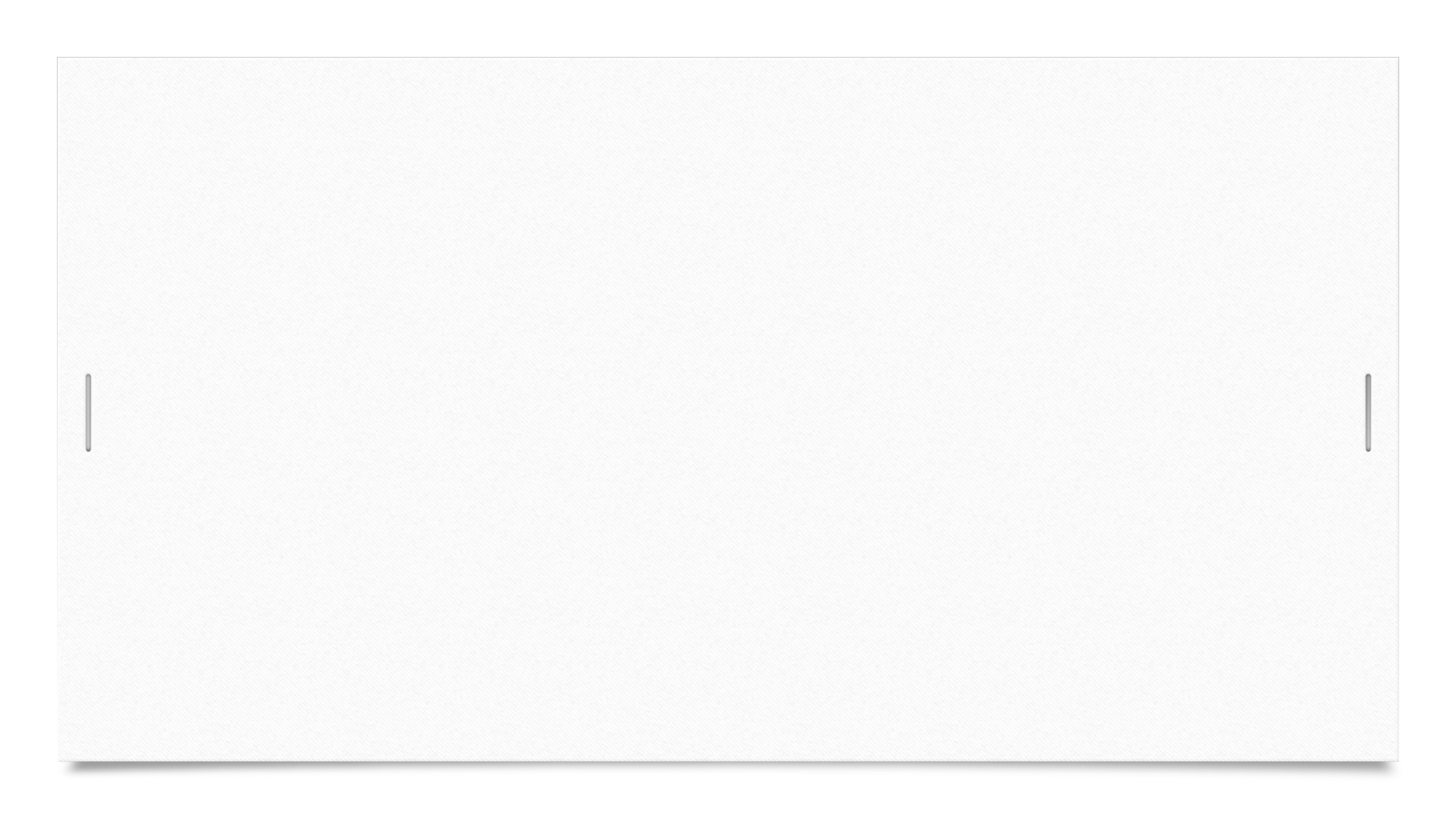 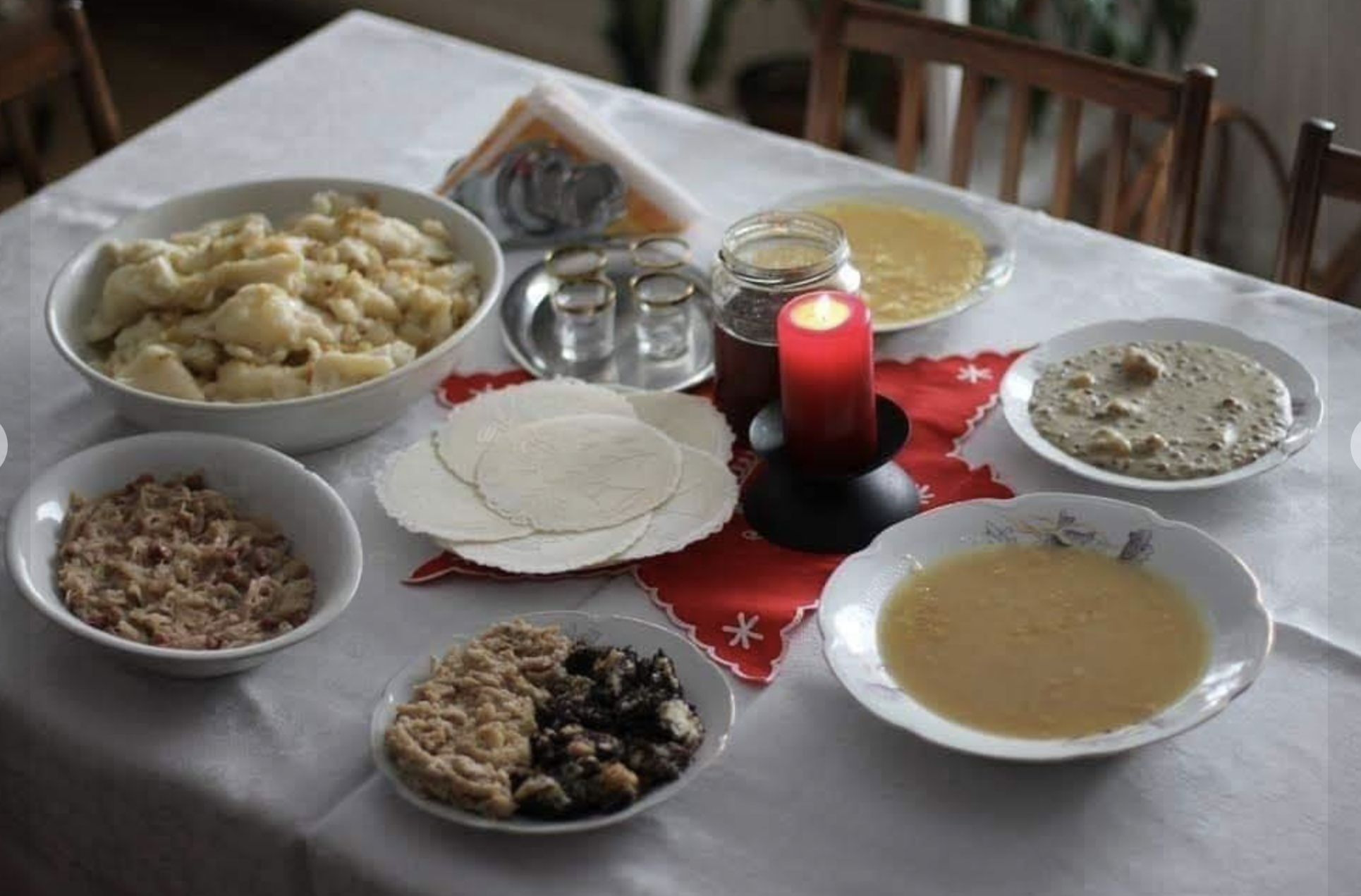 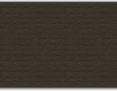 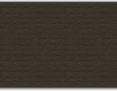 Čo sa deje po večeri?
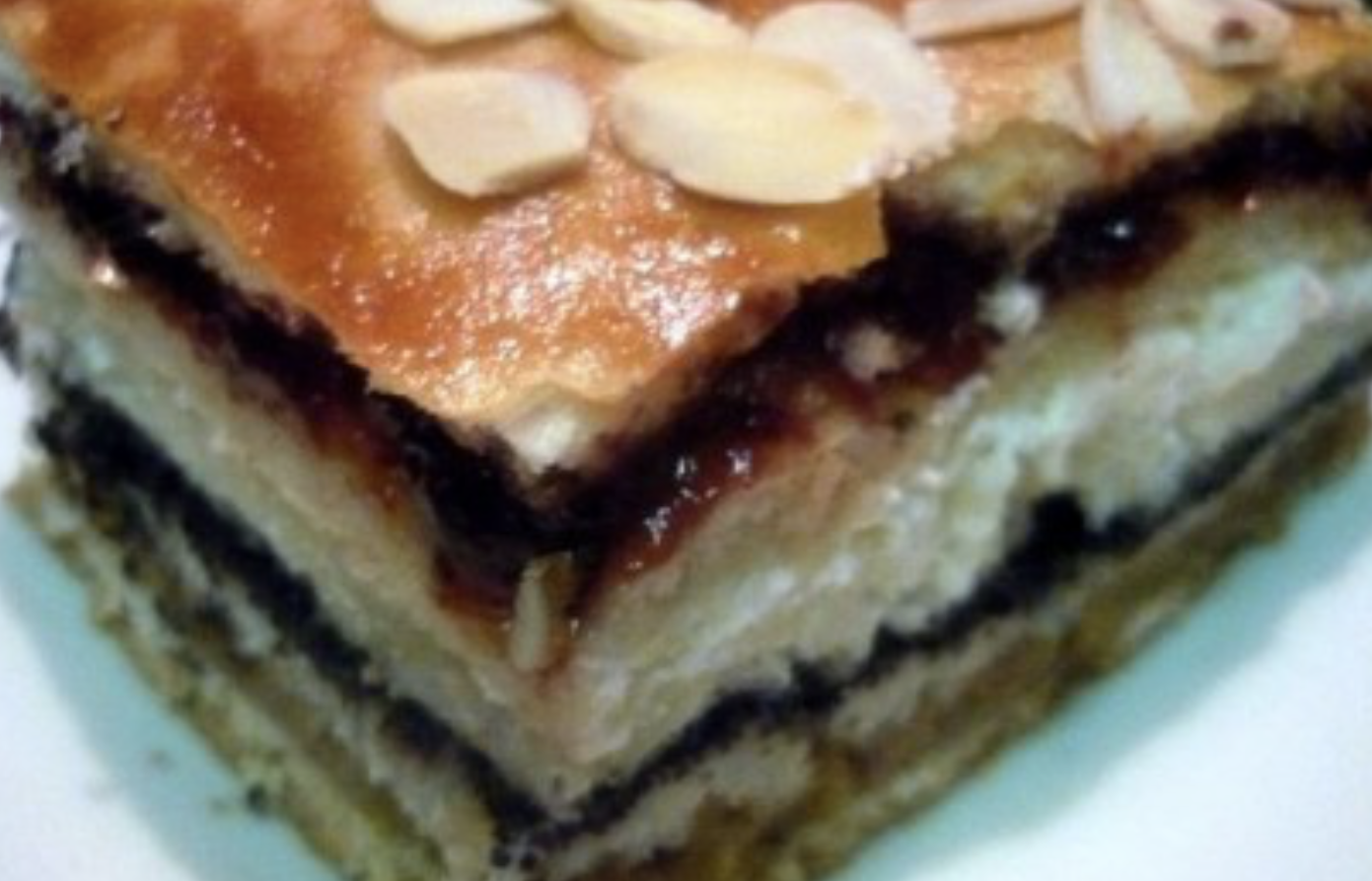 Po večeri sa idú rozbaliť darčeky, čo doniesol Ježiško a na stôl sa dajú koláče. 
Špeciálnym koláčom je Štedrák, ktorý sa skladá zo štyroch vrstiev (maková, tvarohová, orechová, džem) a medzi nimi je cesto.
Zdroj: Ivana Gidová
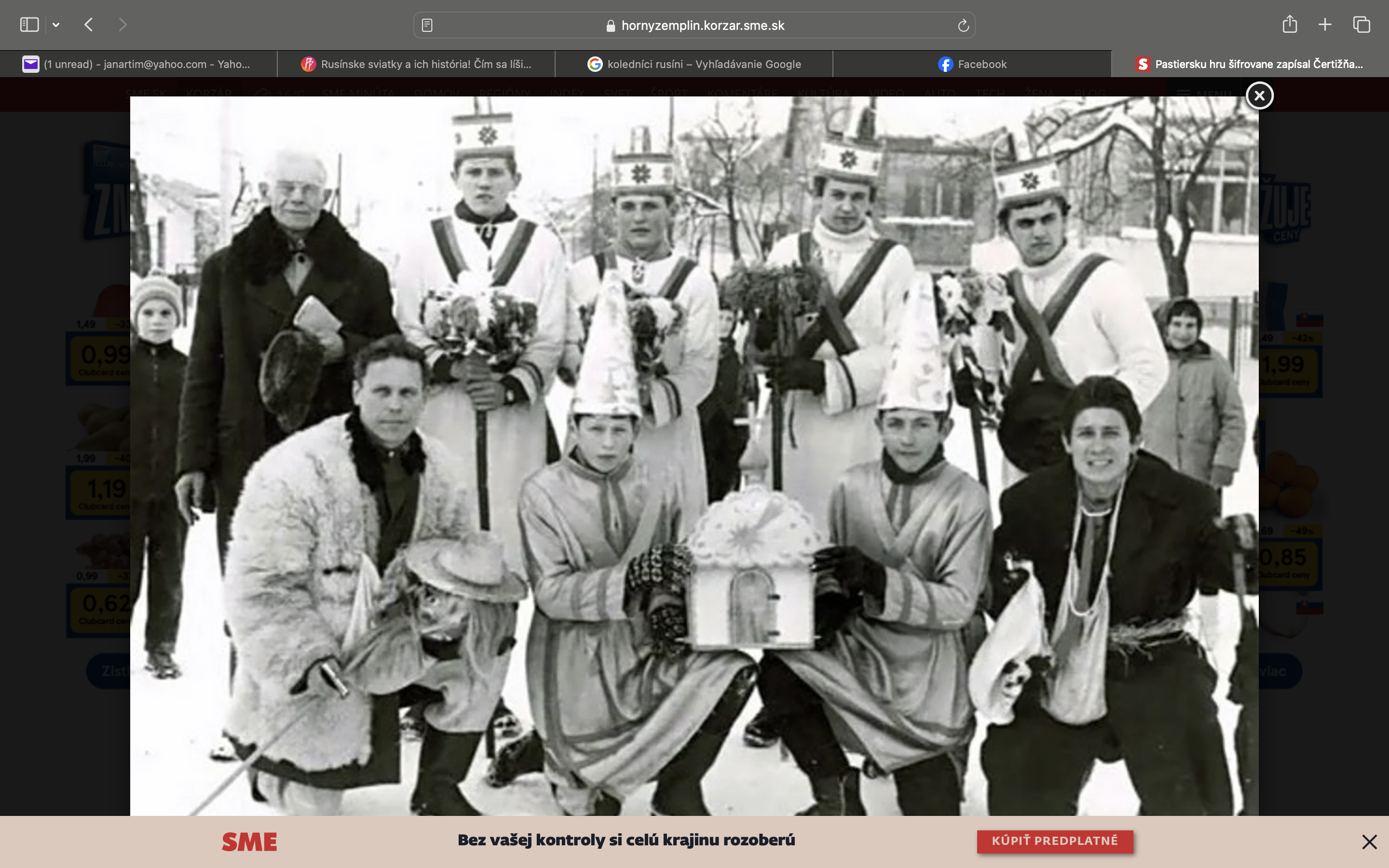 Na rusínske sviatky chodili po dedine aj koledníci. Chodili od domu k domu, spievali rusínske koledy a vinšovali.
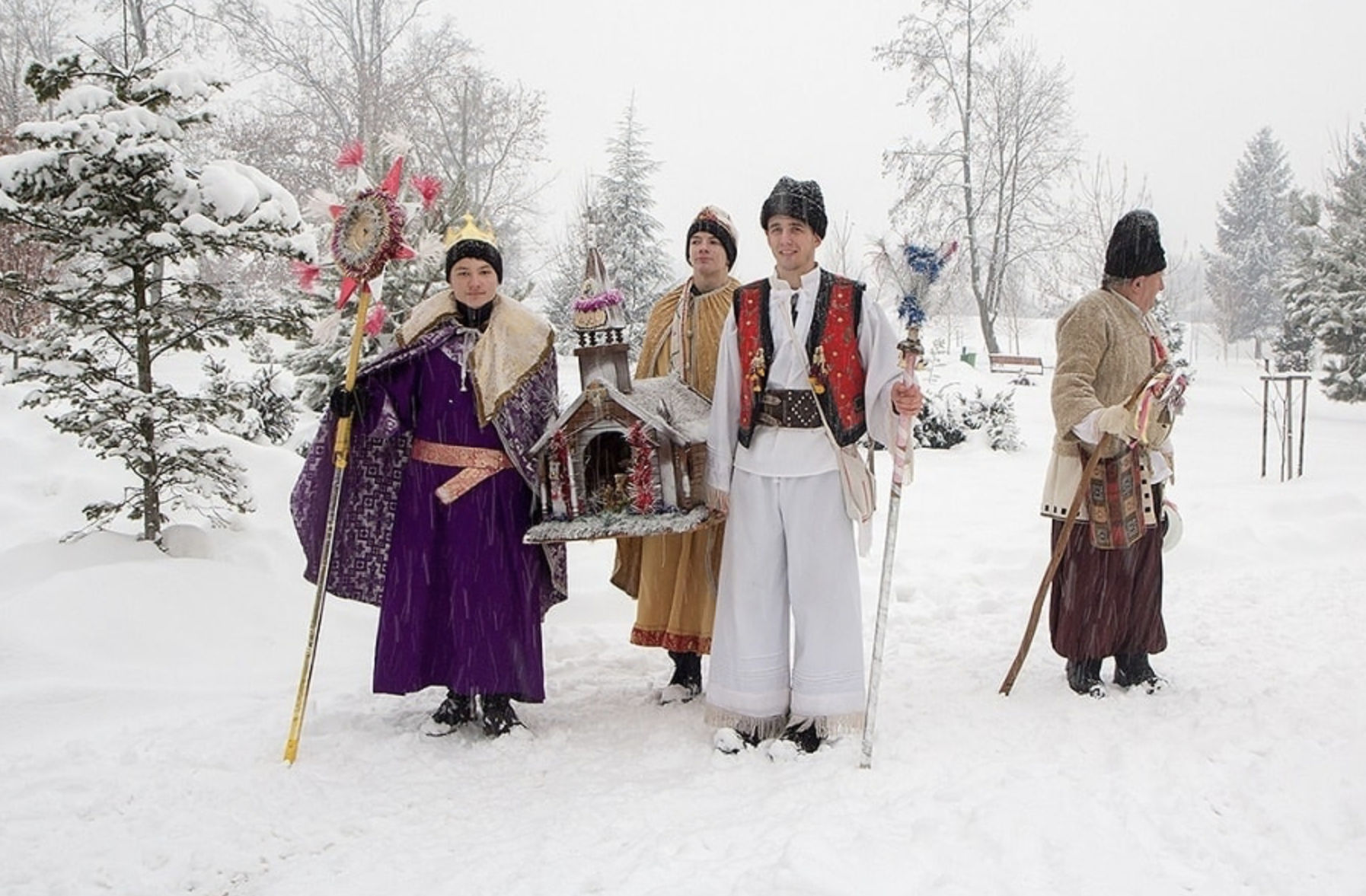 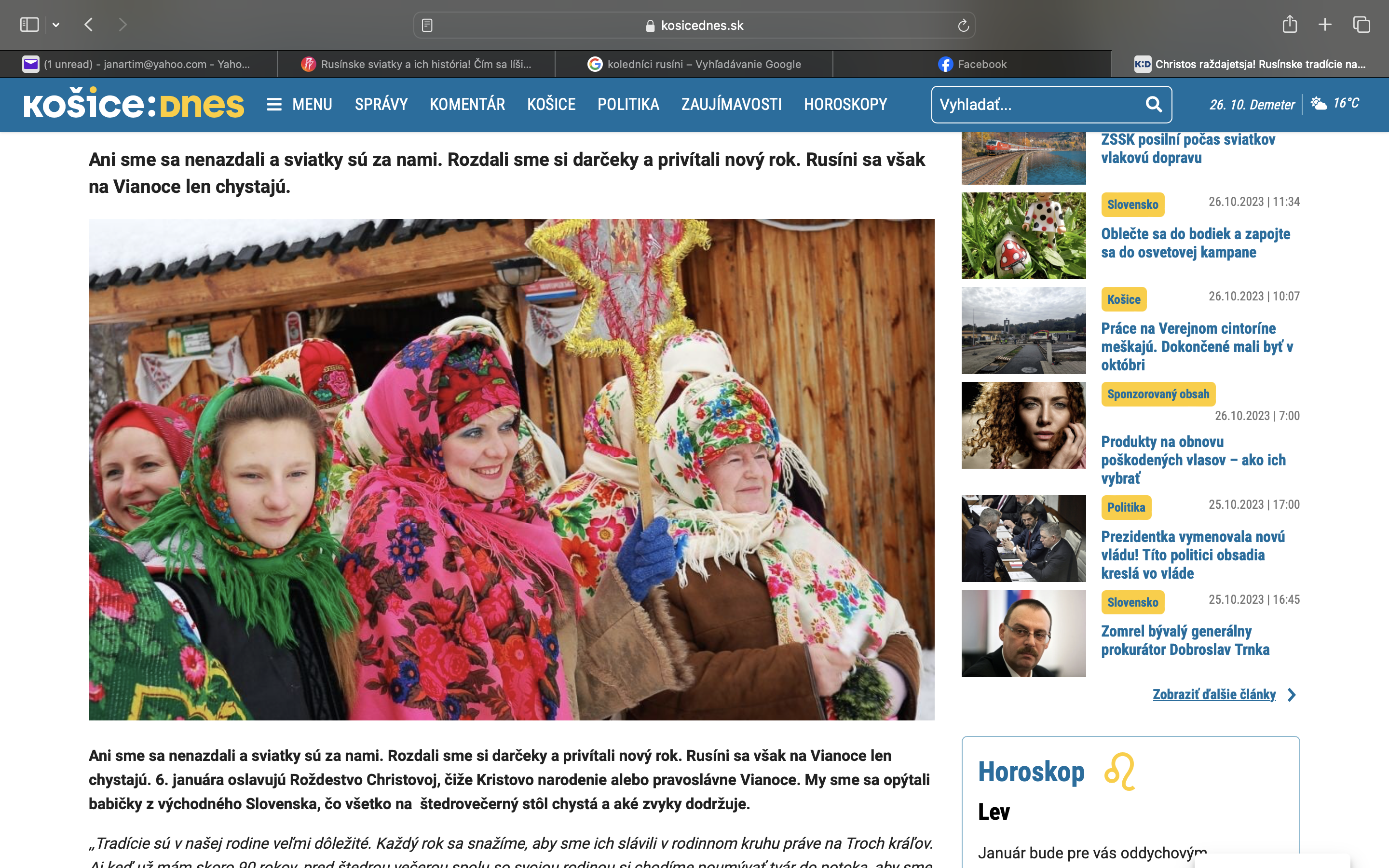 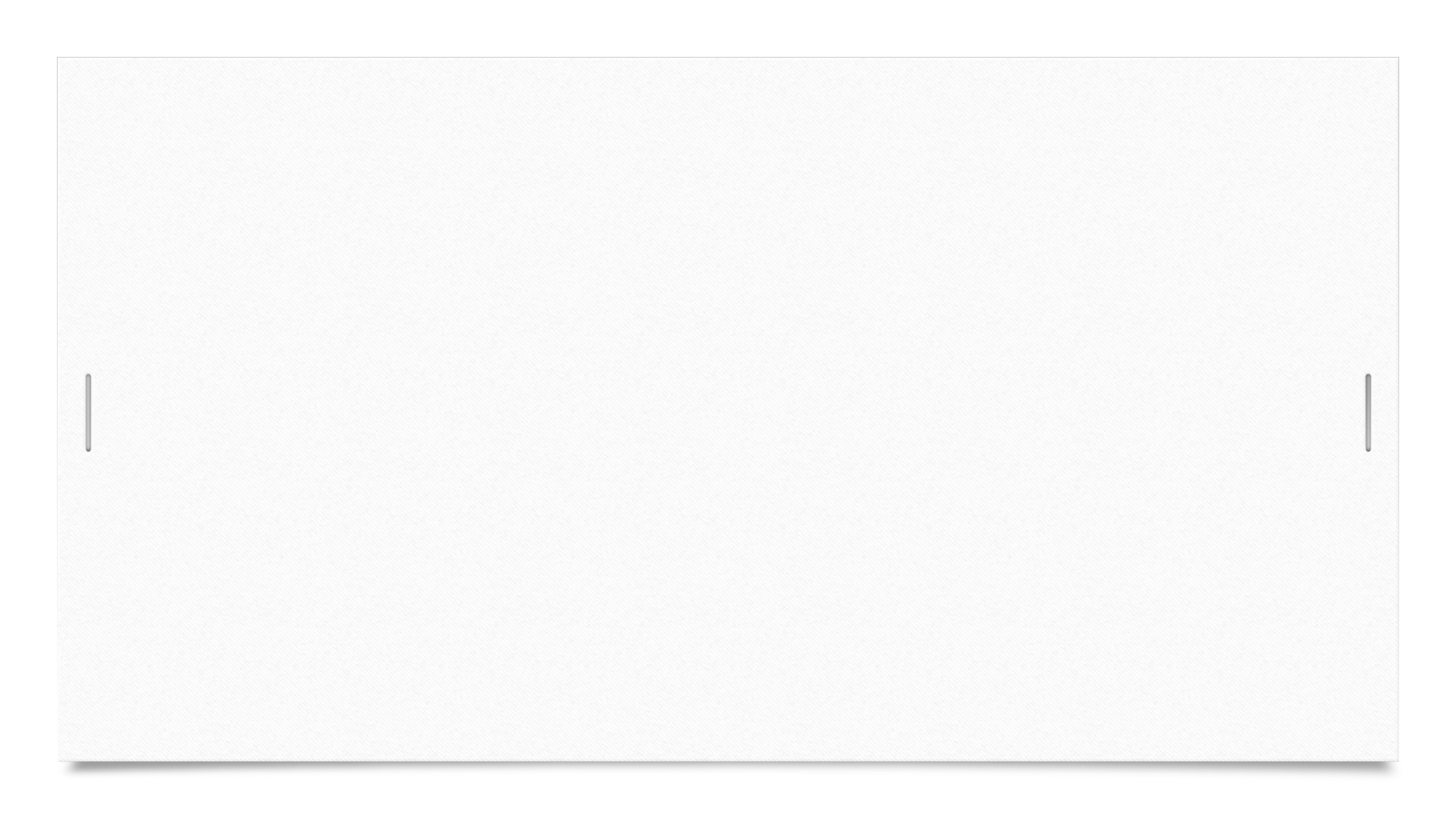 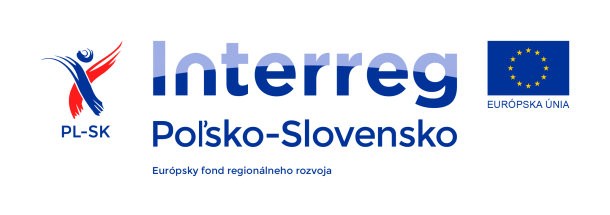 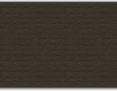 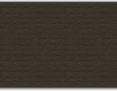